Сегодня, 25 апреля
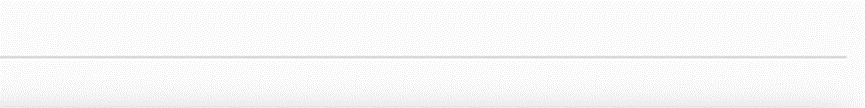 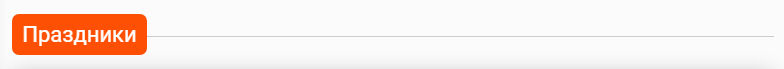 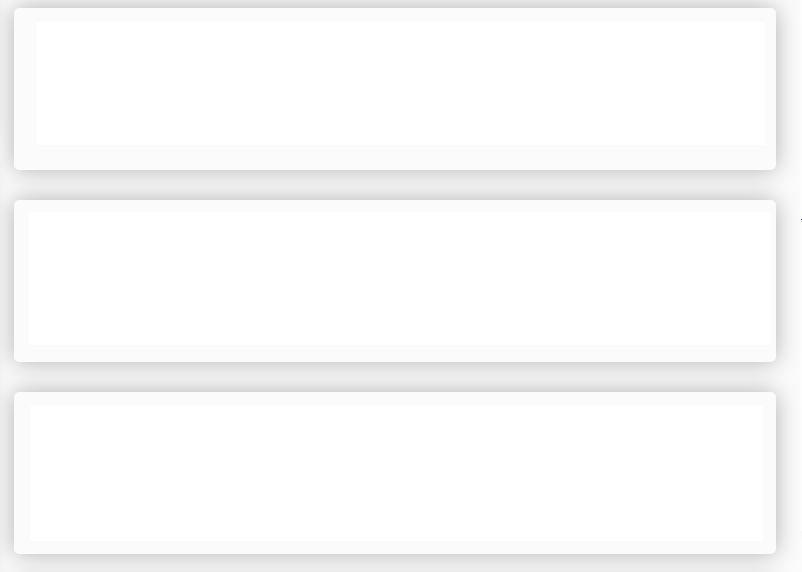 День дочери
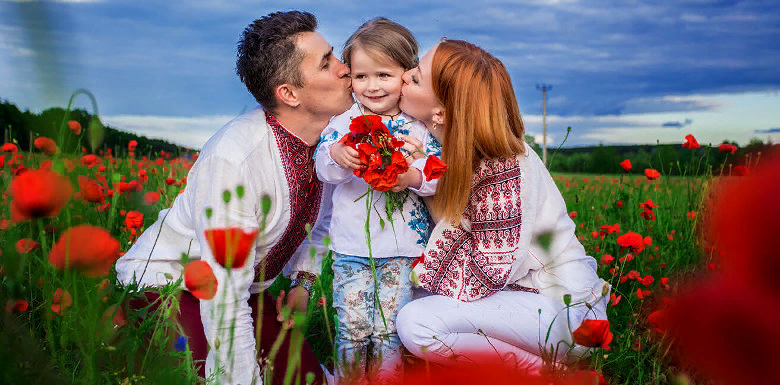 Сегодня международный праздник. Его с нетерпением ждут, чтобы порадовать своих дочерей, маленьких или уже взрослых, произнести слова любви и признательности. Главным посылом данного праздника является укрепление семейных связей, традиций и устоев, сплочение членов семьи. Напомните о своей любви и просто порадуйтесь общению с дочкой, её улыбке от ваших поздравлений и признаний.
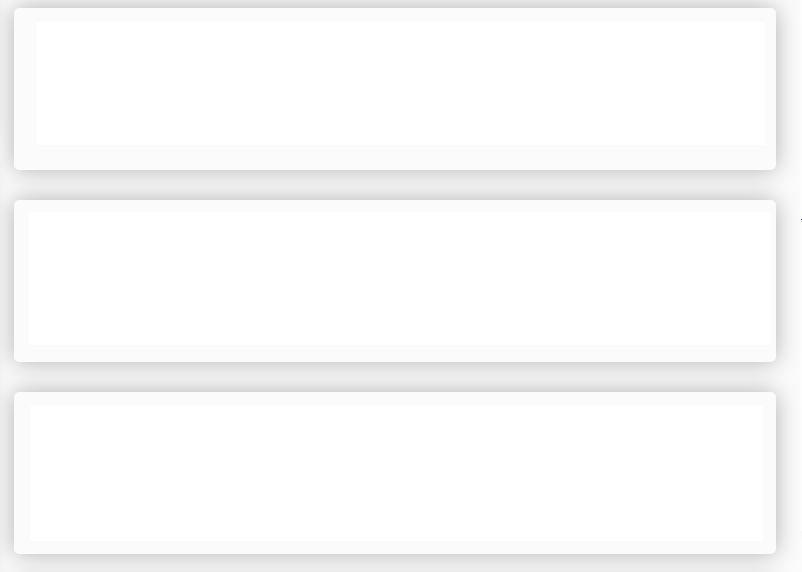 День пингвинов
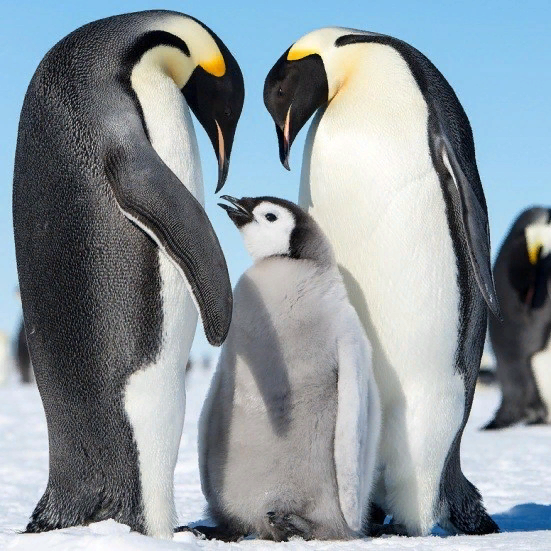 Сегодня отмечается международный ежегодный экологический праздник. Этот день призывает людей помнить о необходимости сохранения животного многообразия нашей планеты. Классификация пингвинов включает в себя 19 видов. И к сожалению, Северный хохлатый пингвин уже находится на грани исчезновения. Пингвины являются одними из самых заботливых и внимательных родителей.
Сегодня, 25 апреля
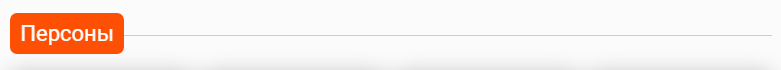 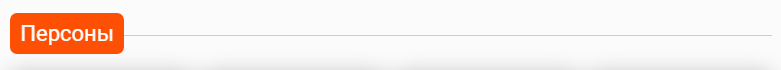 В этот день родились:
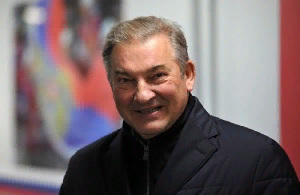 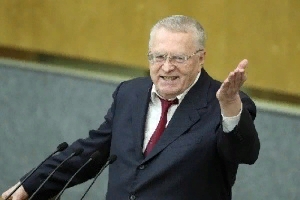 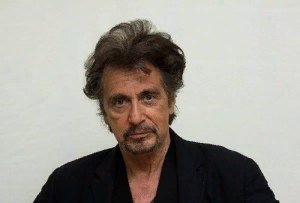 Владимир Жириновскийроссийский государственный и политический деятель
Владислав ТретьякТрехкратный Олимпийский чемпион, хоккеист
Аль Пачиноамериканский актер театра и кино, режиссер, продюсер
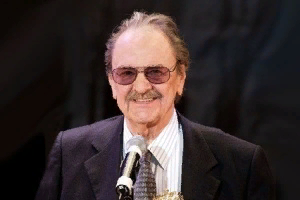 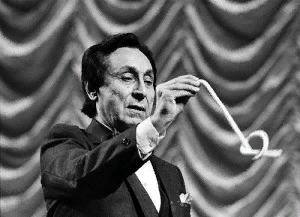 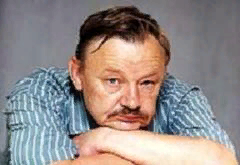 Арутюн Акопянсоветский и российский артист эстрады, фокусник
Михаил Кононовсоветский и российский актер театра и кино
Юрий Яковлевсоветский и российский актер театра и кино
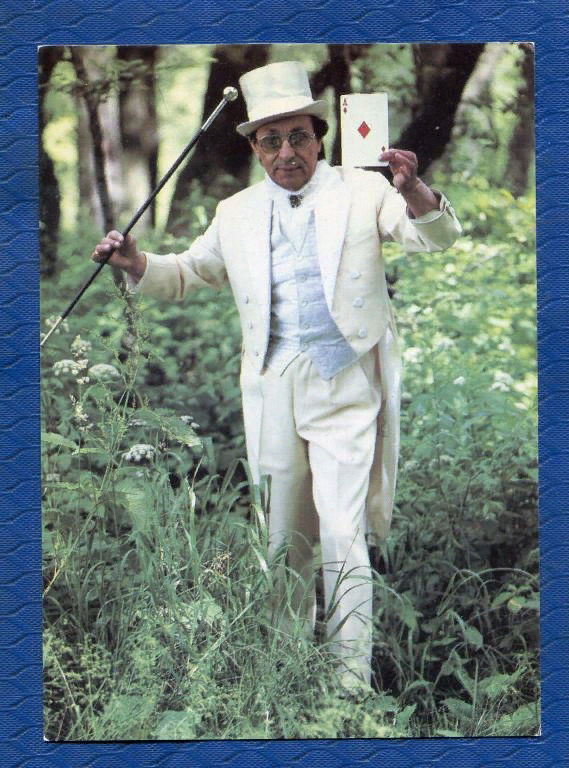 25 апреля родился
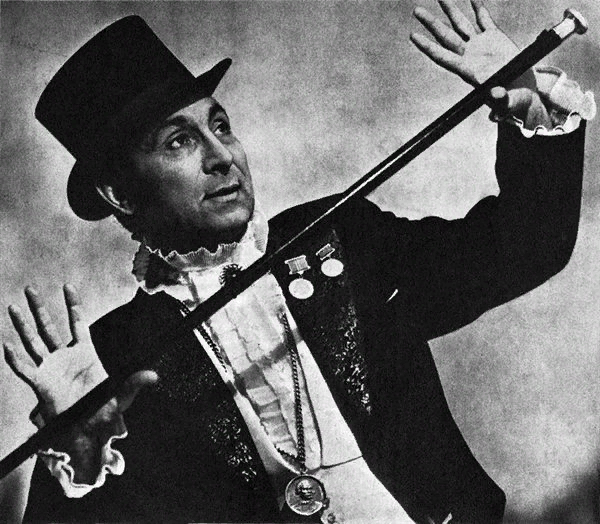 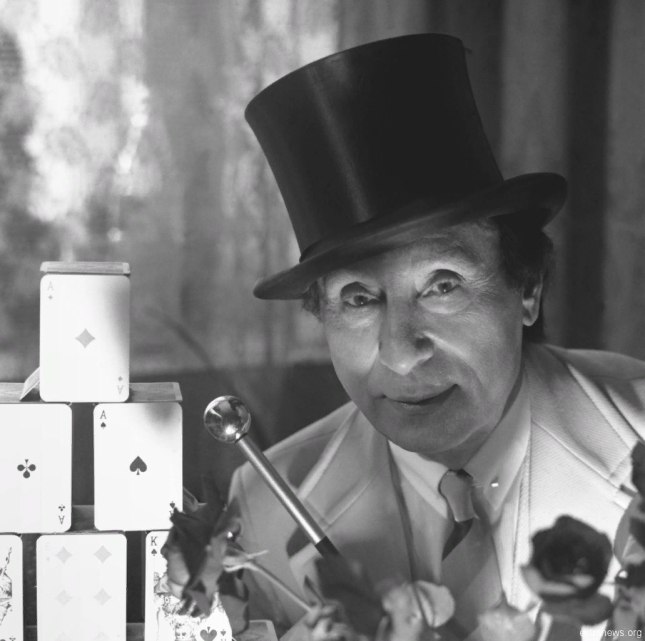 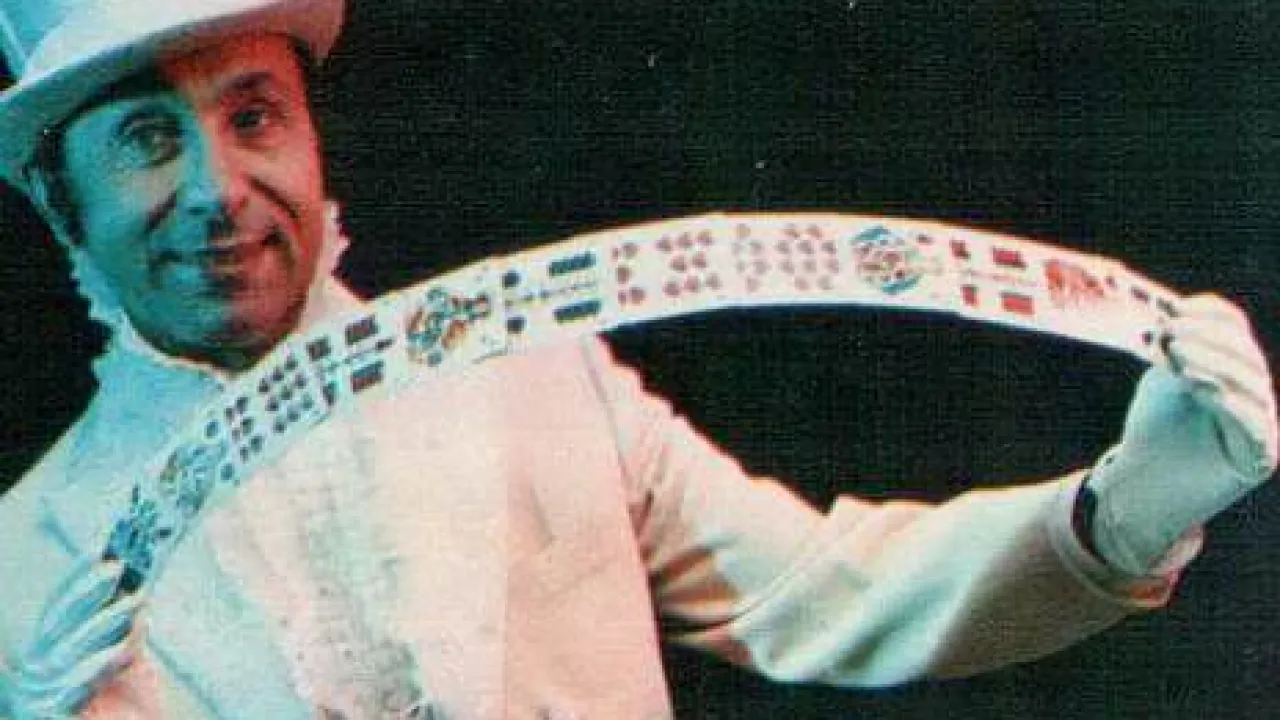 Арутюн
Амаякович Акопян
советский и российский артист эстрады, фокусник
Сегодня, 25 апреля
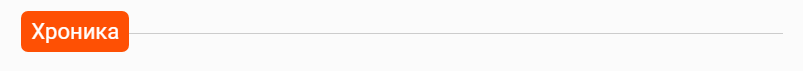 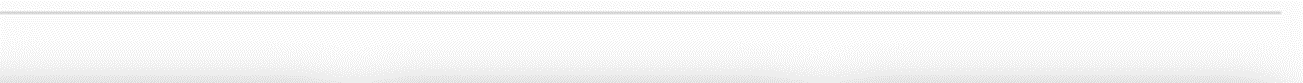 Какие события произошли в этот день:
Завершилась Восточно-Прусская стратегическая наступательная операция советских войск
Целью операции на заключительном этапе Великой Отечественной войны было отсечь войска противника от главных сил Германии и полностью их уничтожить. В результате части Красной Армии прорвали фашистско-немецкую оборону и вышли к Балтийскому морю. Победа в операции далась нелегко. Но утрата значительных сил приблизила поражение Германии.
1945
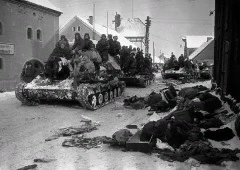 Выход в Лондоне первого издания романа Даниэля Дефо про Робинзона Крузо
В 1719 году впервые опубликовали роман английского писателя Даниэля Дефо. Роман повествует о нравственном возрождении человека в общении с природой. В результате кораблекрушения главный герой попал на необитаемый остров, где провёл 28 лет. Сюжет основан на реальной истории шотландского моряка Александра Селькирка.
1719
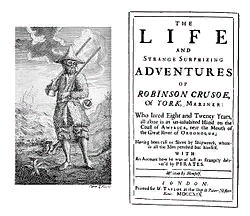 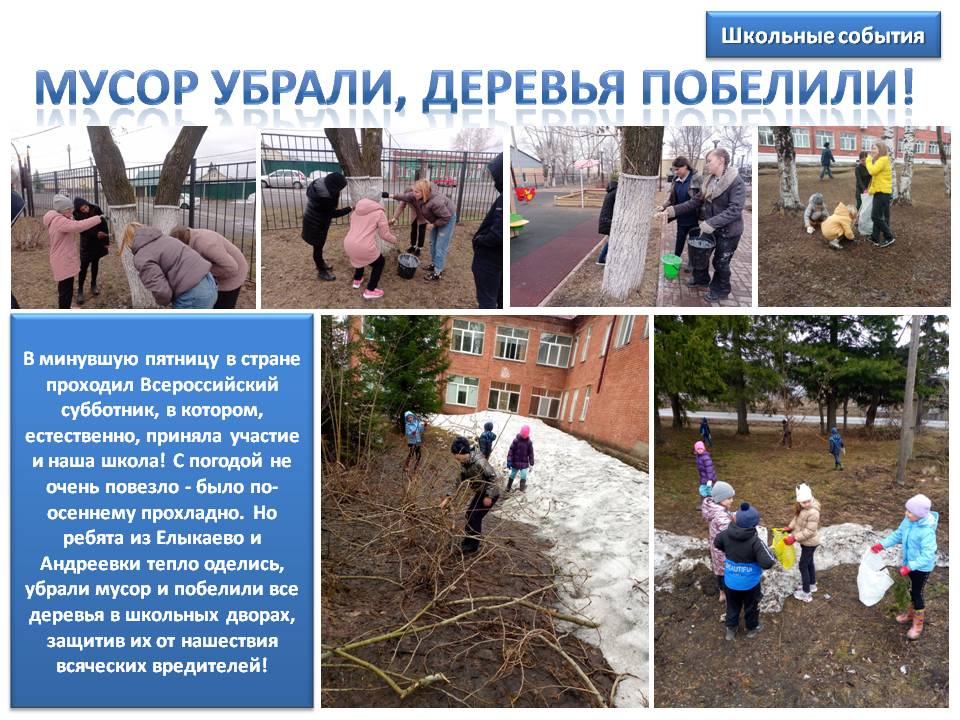 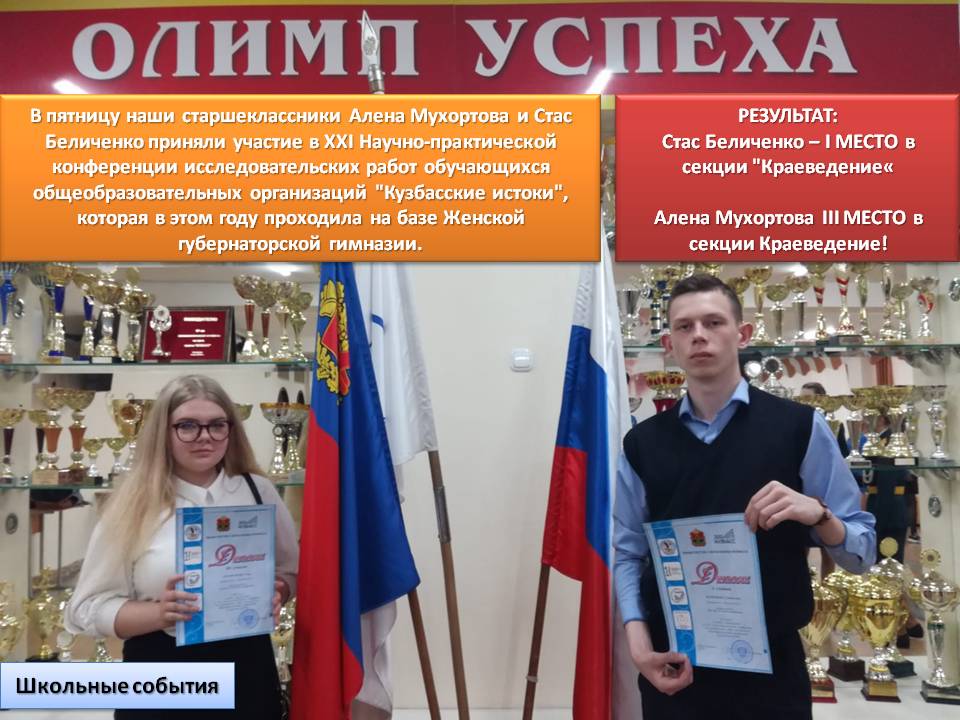 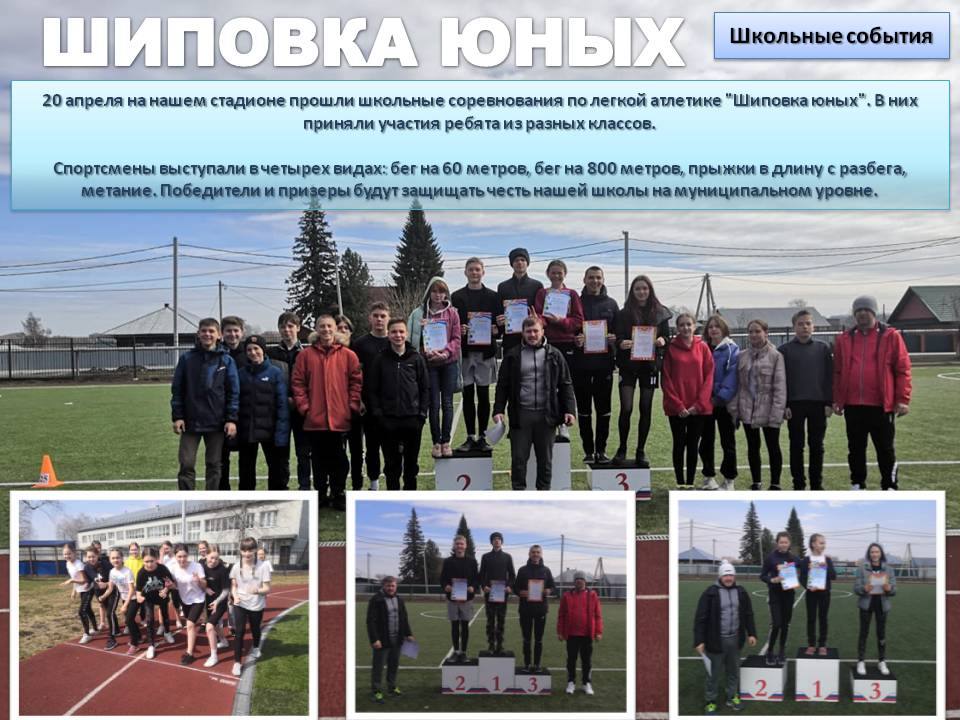 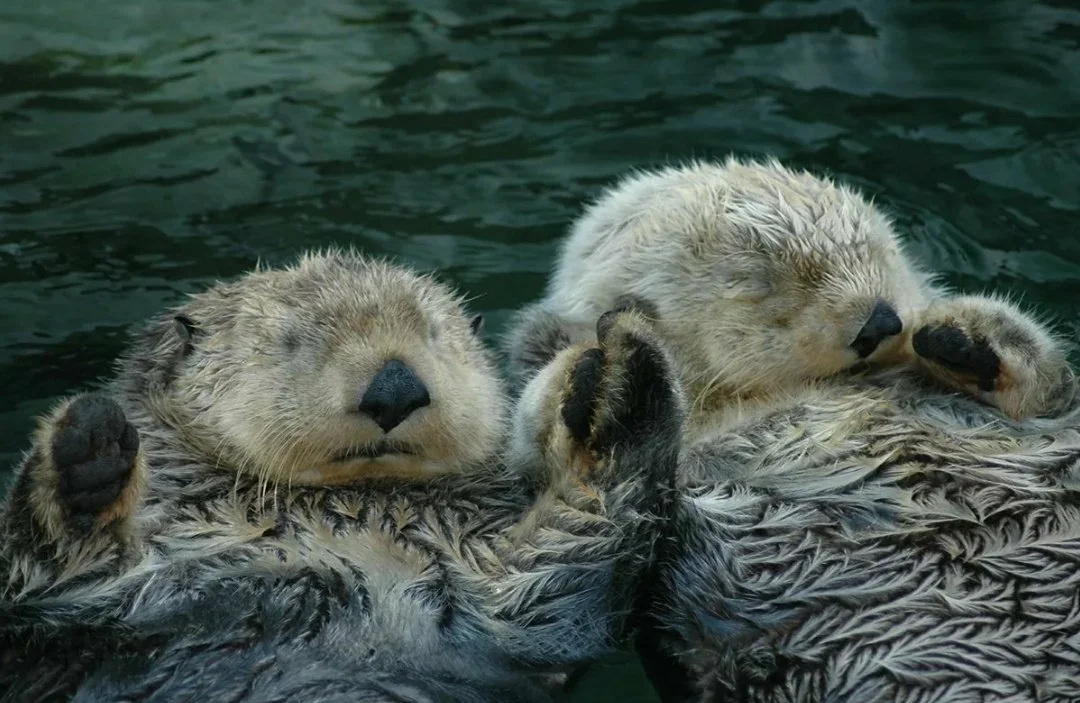 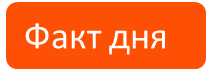 ЗНАЕТЕ ЛИ ВЫ, ЧТО…
Морские выдры во сне держатся лапками друг за друга, что бы их не разделило течением
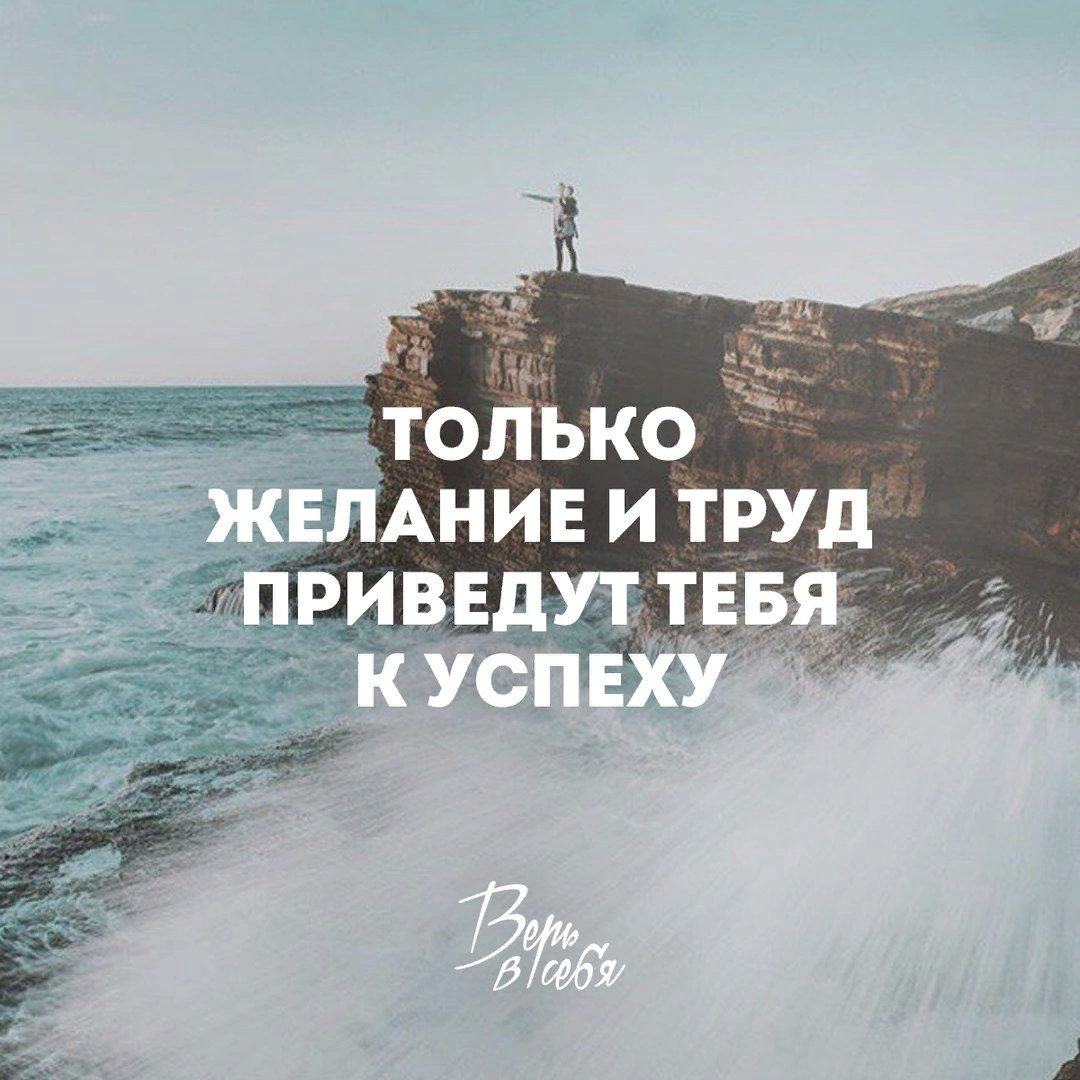 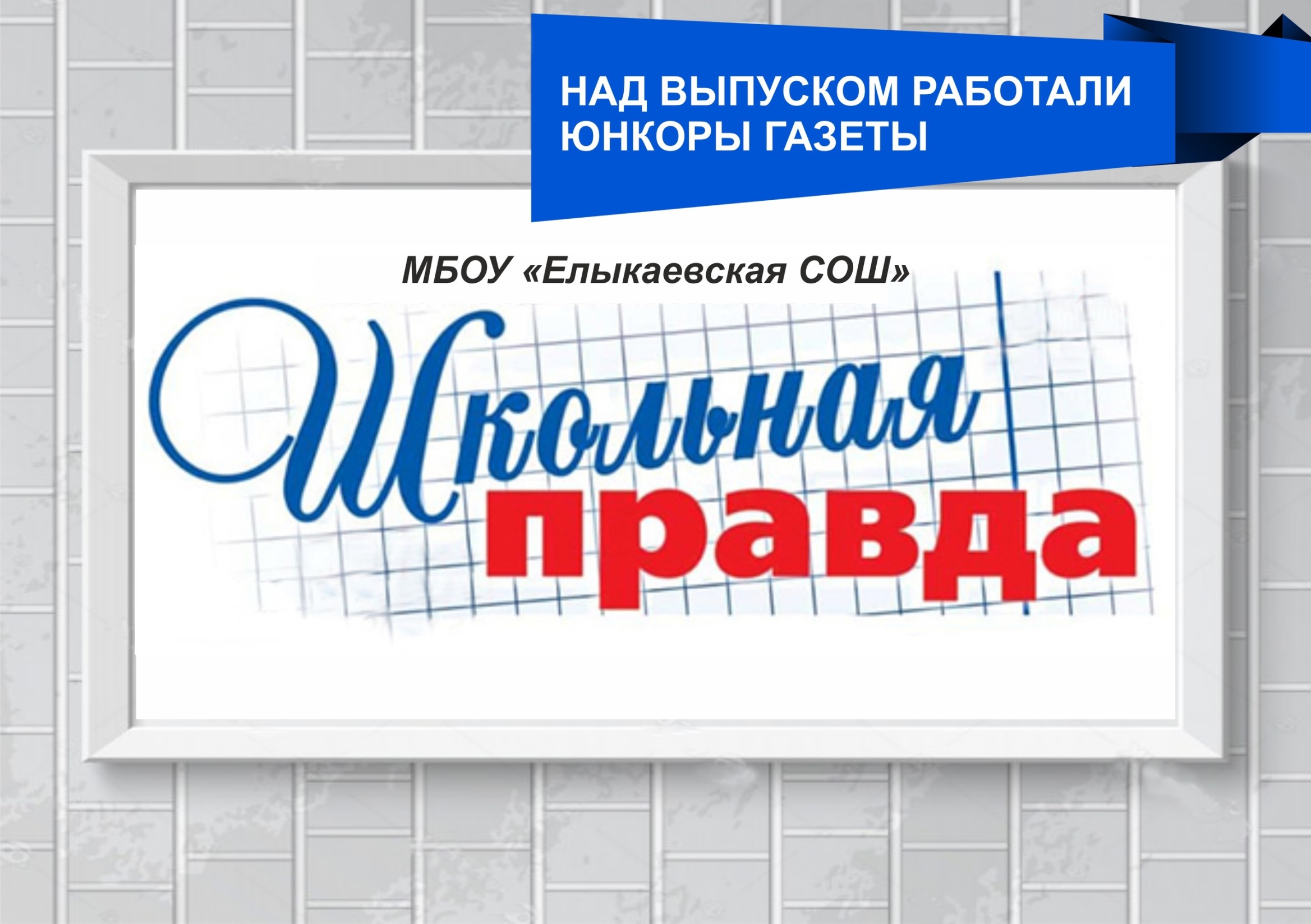